a
a
a
Information Technology | Update technology strategy
Copilot for Microsoft 365
Buy
NPS
Reduce costs
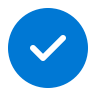 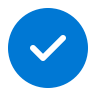 Value benefit
KPIs impacted
Cost savings
Employee experience
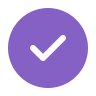 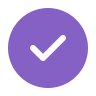 Conduct research
2. Define strategy
3. Business alignment
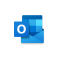 Copilot in Outlook
Research emerging technology and market trends from the web.
Create a strategy document for how IT initiatives support business goals.
Align stakeholders across the organization on the technology strategy.
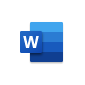 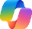 Copilot in Word
Copilot1
Sample Prompt: From this market research [include step 1 prompt as reference], draft a strategy document for how an IT initiative for "collaboration" can support business goals in my organization.
Sample Prompt: Create a summary of the latest trends and technology for "collaboration" and the tools that are be used.
Sample Prompt: Draft a message to ask all stakeholders to review the technology strategy document and leave comments.
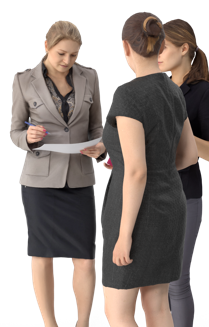 6. Plan
5. Announce
4. OKRs
Plan projects, work items, and goals to support the key initiatives in the technology strategy document.
Share the product strategy and OKRs with the organization.
Draft Objectives and Key Results (OKRs) based on the technology strategy document.
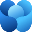 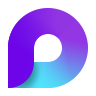 Copilot in Viva Engage
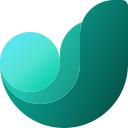 Copilot in Viva Goals
Copilot in Loop
Sample Prompt: Set up a page based on [a loop template] and make it for "work items to support technology strategy"
Sample Prompt: Help me write a post to announce the publishing of the technology strategy documentation and OKRs to my organization.
Sample Prompt: Create OKRs from a document [Strategy document.docx]
1Access Copilot at copilot.microsoft.com or the Microsoft Copilot mobile app and set toggle to “Web”.
2Access Copilot at copilot.microsoft.com, the Microsoft Copilot mobile app, or the Copilot app in Teams, and set toggle to “Work”.
The content in this example scenario is for demonstration purposes only. You should evaluate how Copilot aligns with your organization’s business processes, regulatory requirements, and responsible AI principles.